The World Data Centre For Geomagnetism, EdinburghOli ChambersBritish Geological Surveyochambers@bgs.ac.uk
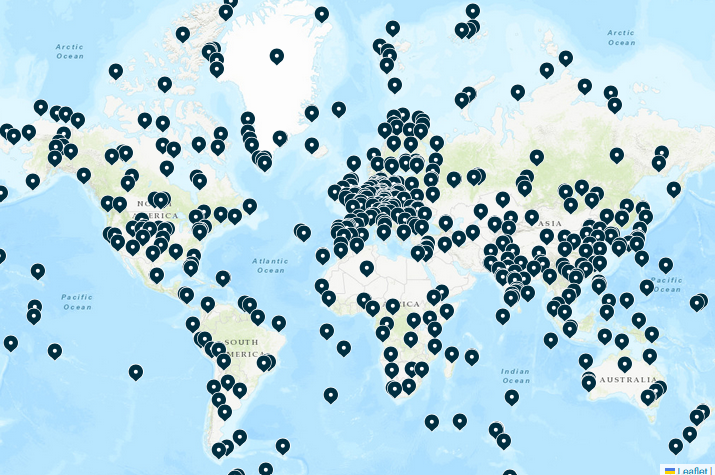 What is the WDC?
574 Geomagnetic Observatories. 218 currently operational.

Data files spanning ~85 million hours

Oldest data from Prague in 1830-07-02
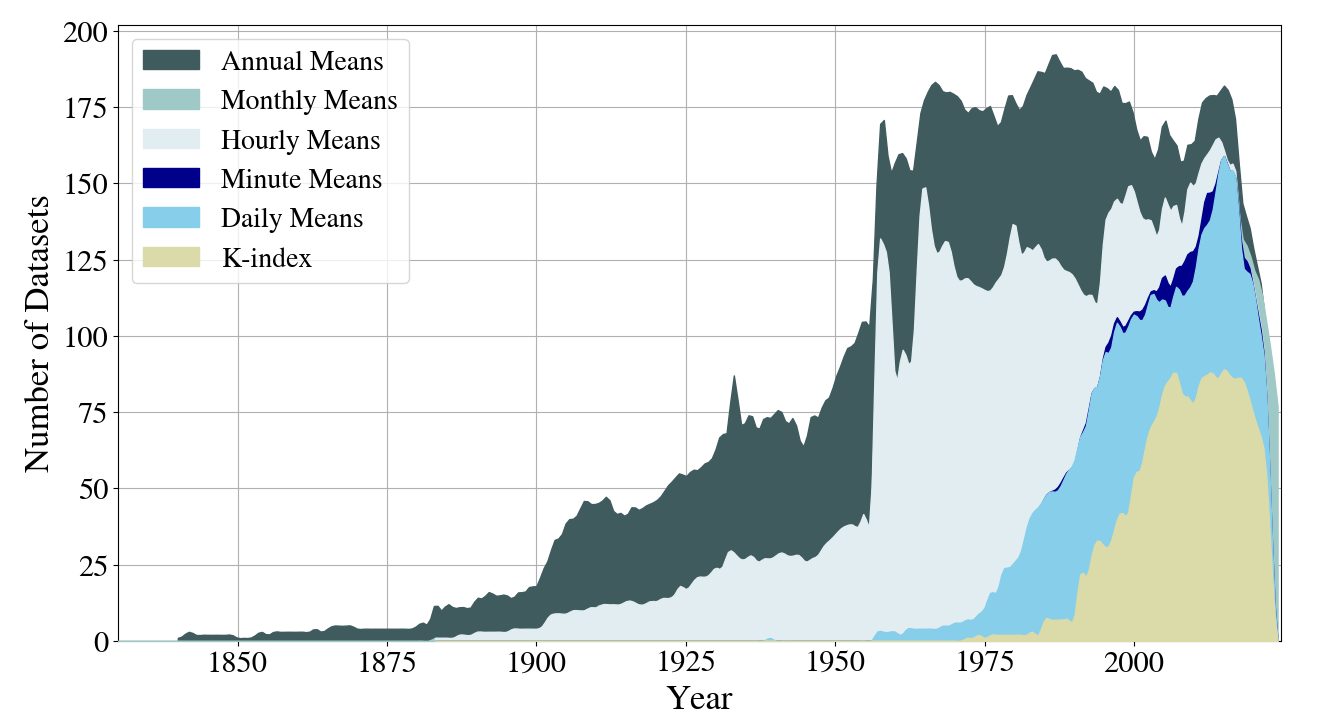 WDC Data Portal
WDC API
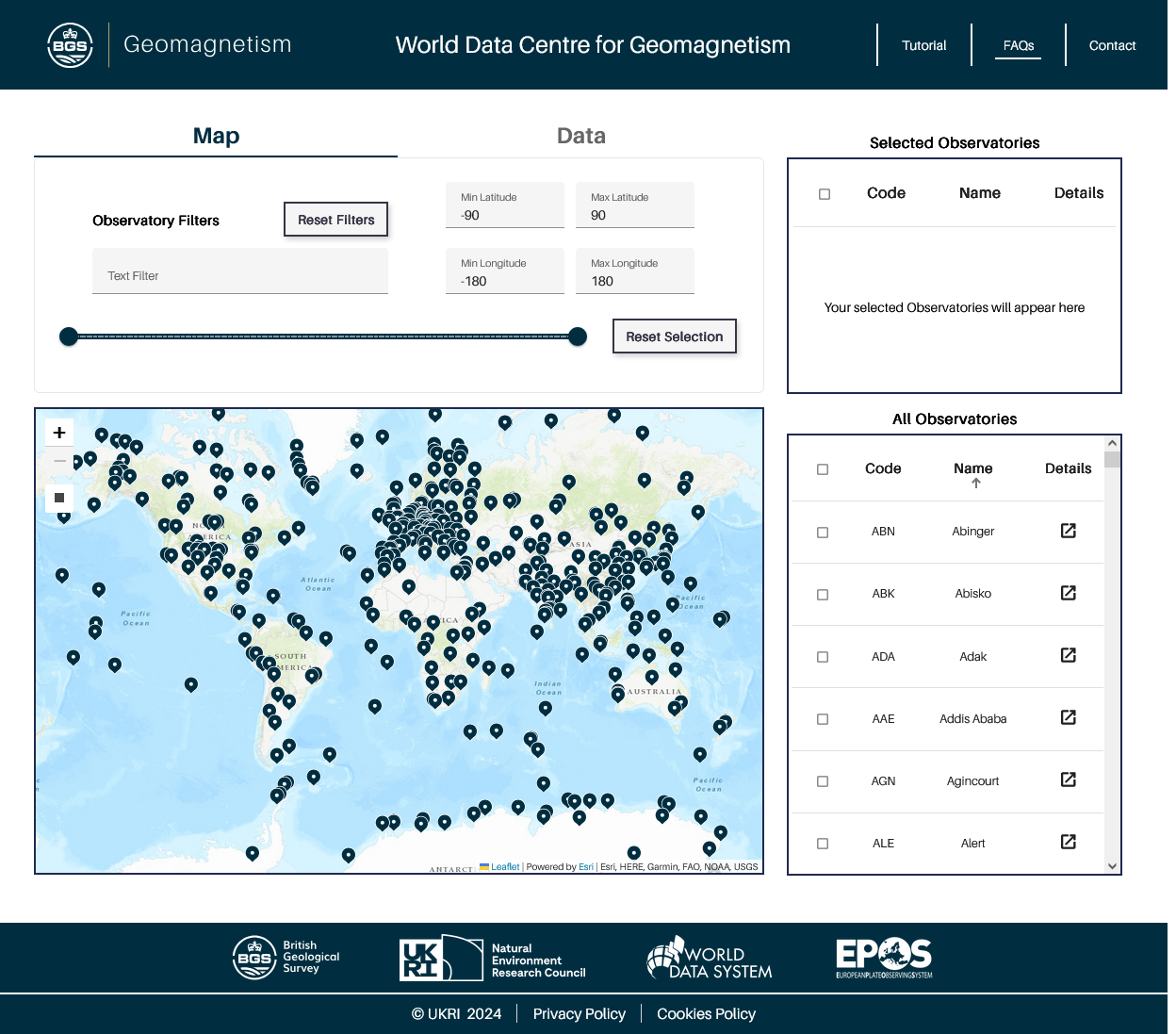 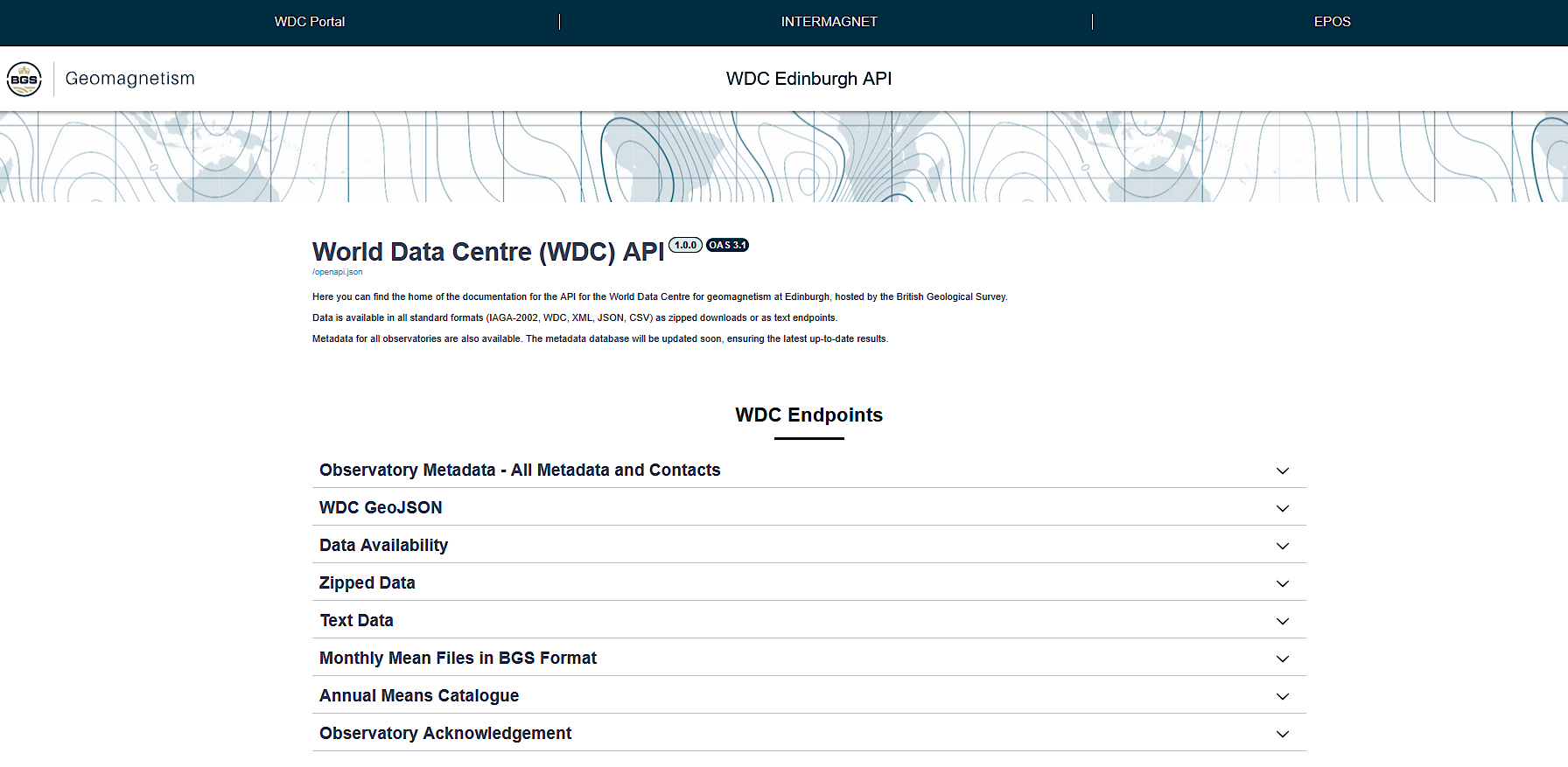 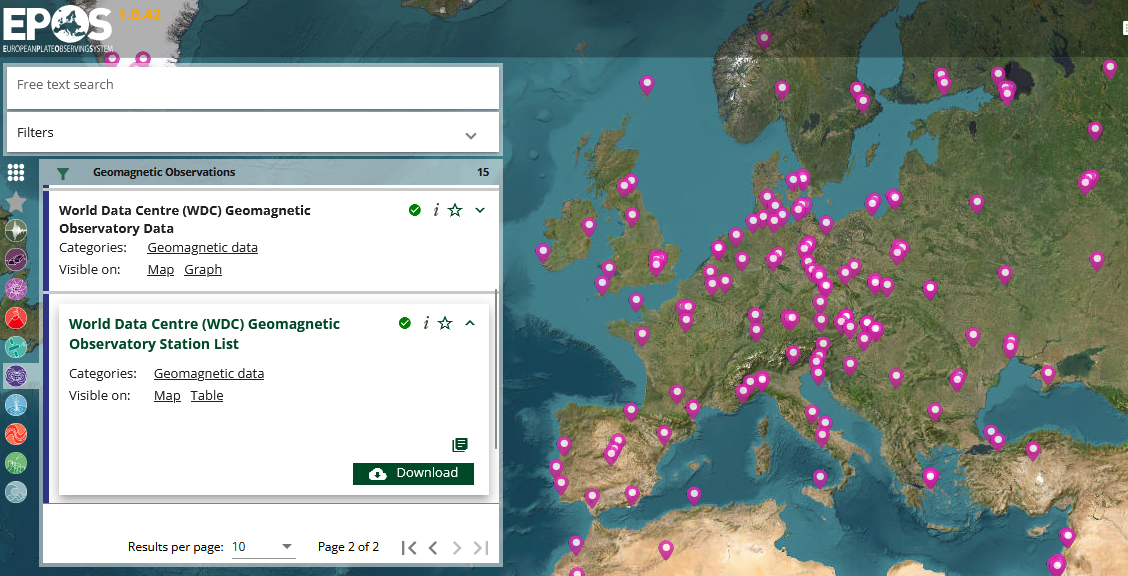 EPOS Platform
2 dedicated endpoints

30-day testing period

Uses geoJson & covJson
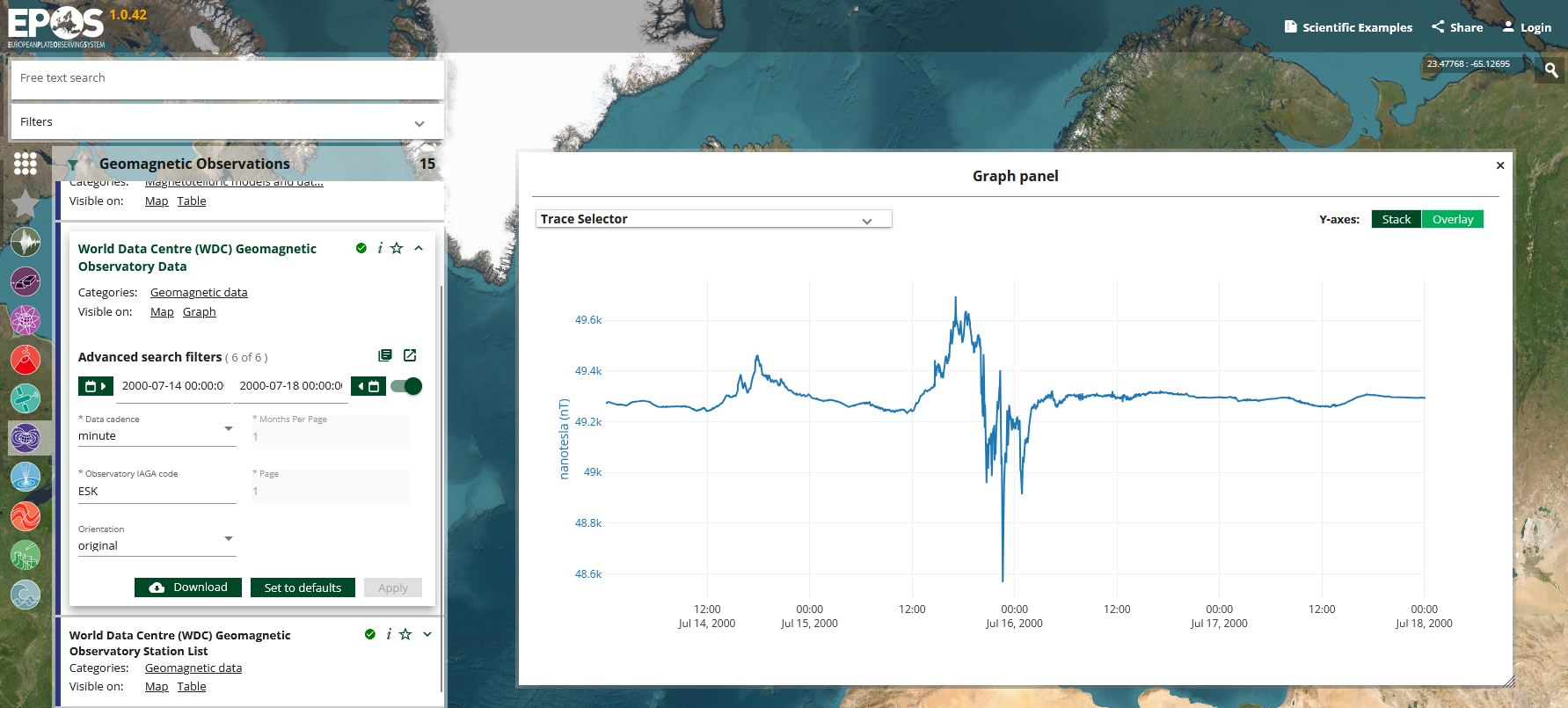 Thank you!
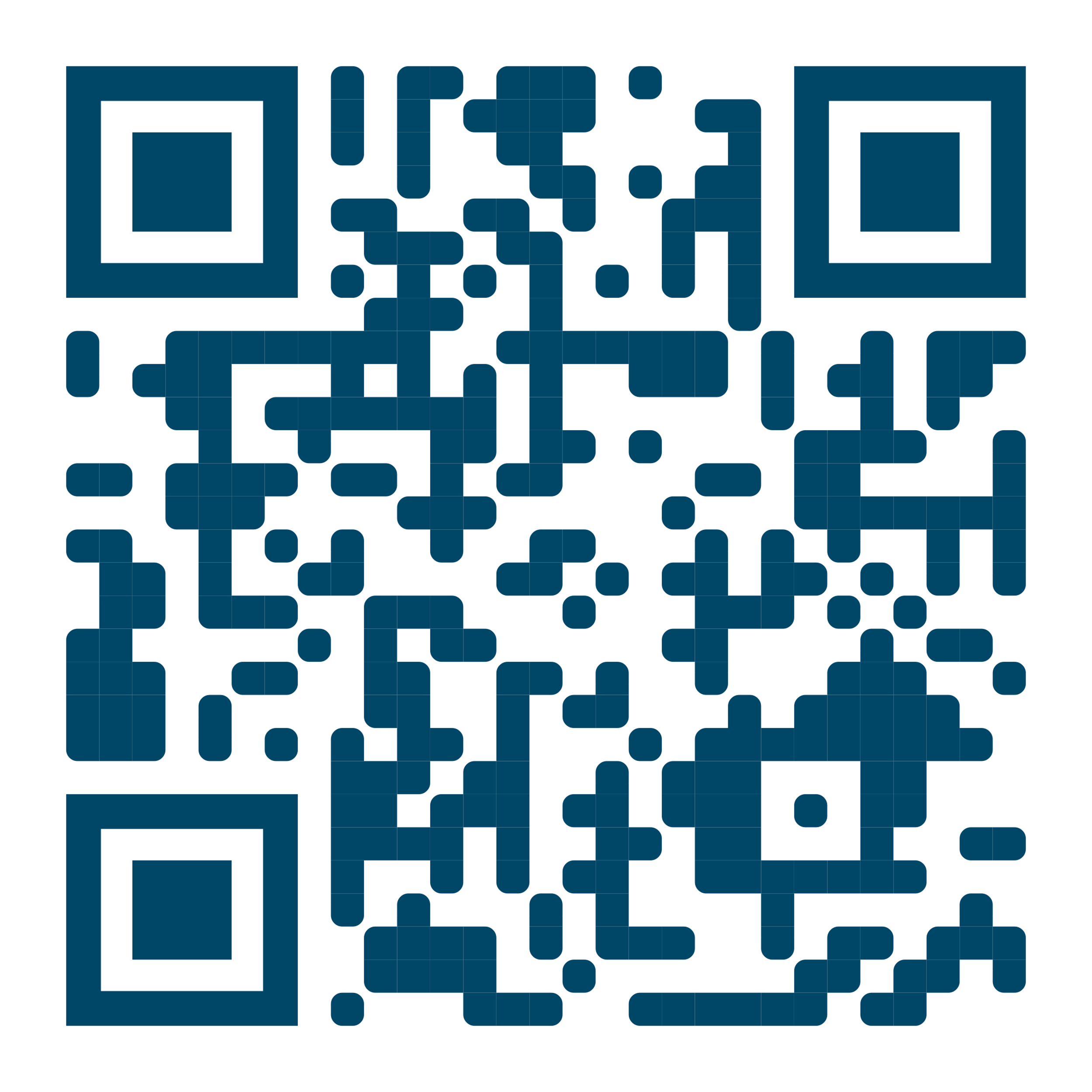 Feedback Welcome!
wdcapi.bgs.ac.uk